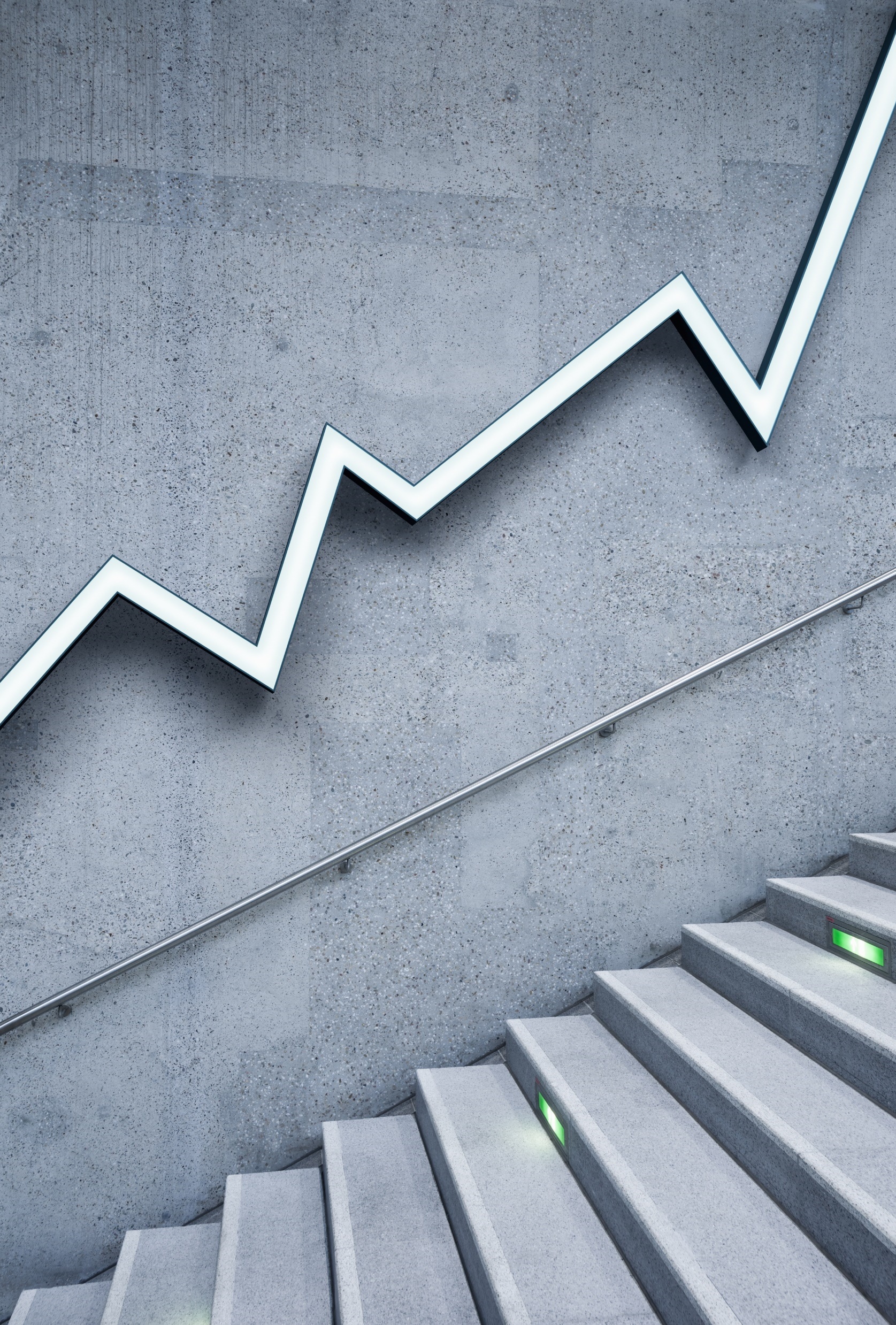 Call for Annual Trade Agreement Reporting
Calendar Year 2023
Digital Tool
Surveymonkey
Email
Submit Button
Logo
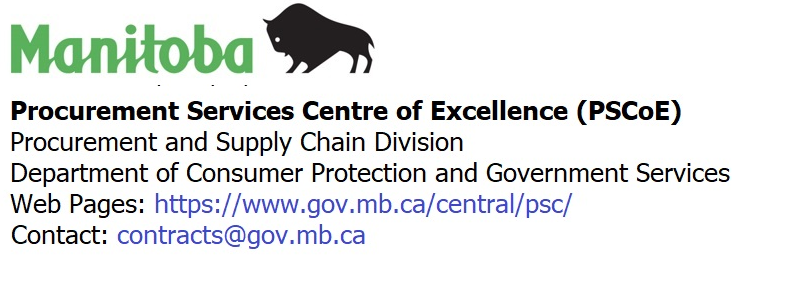 Trade Agreement Thresholds
Canadian Free Trade Agreement (CFTA)
Canada-European Union Comprehensive Economic and Trade Agreement (CETA)
More information: https://www.manitoba.ca/central/psc/buysell/tradeagree.html#
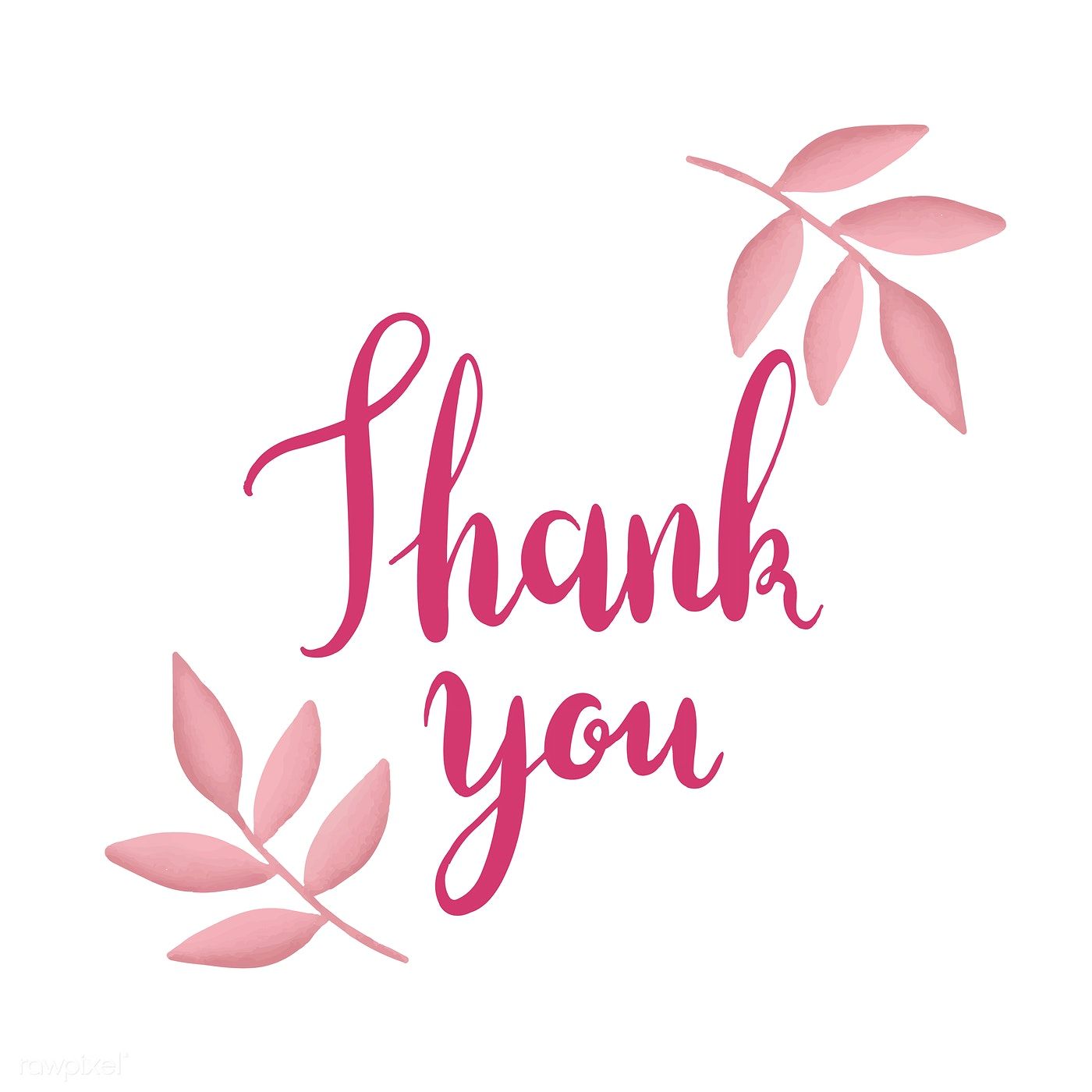 Contact
Contracts@gov.mb.ca